Refining Event Parameters in Geotool Using Non-International Monitoring System Stations
Wolfgang Sommerer, Alexander Poplavskiy, Dirk Metz, Haijun Wang, Leonid Kolesnykov CTBTO Preparatory Commission
P3.4-407
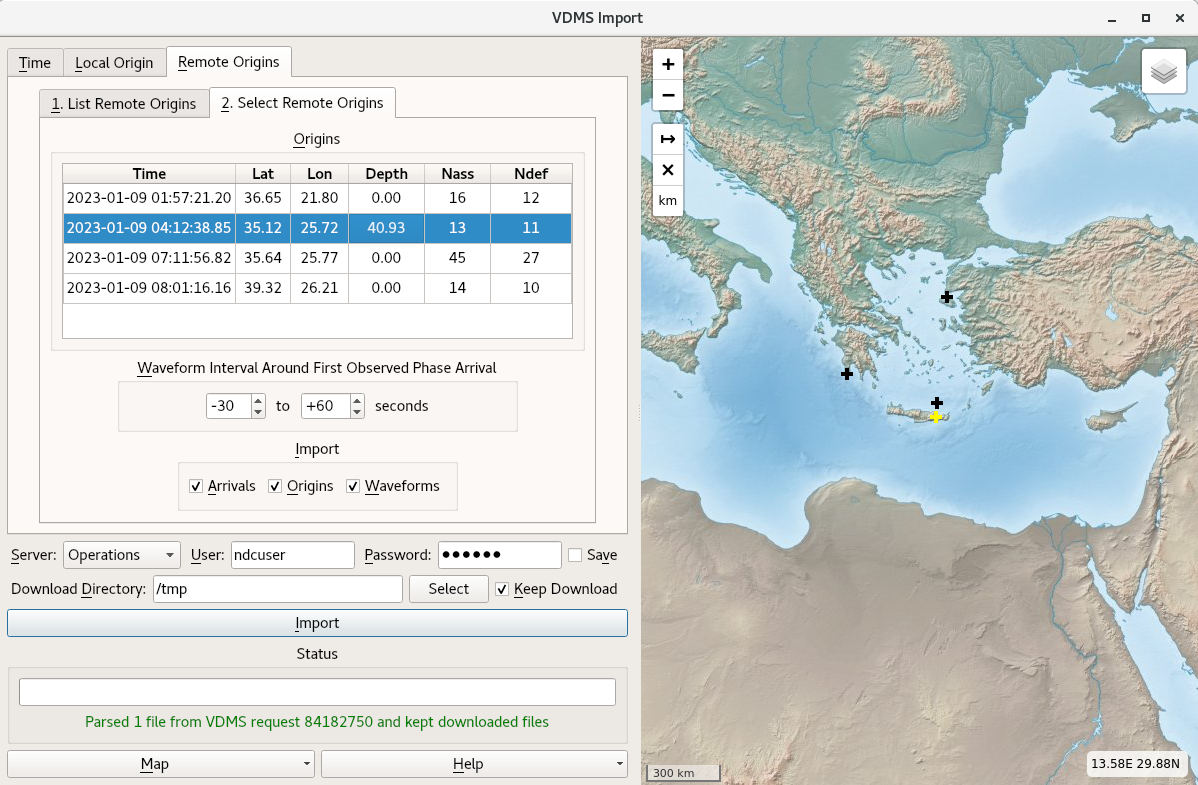 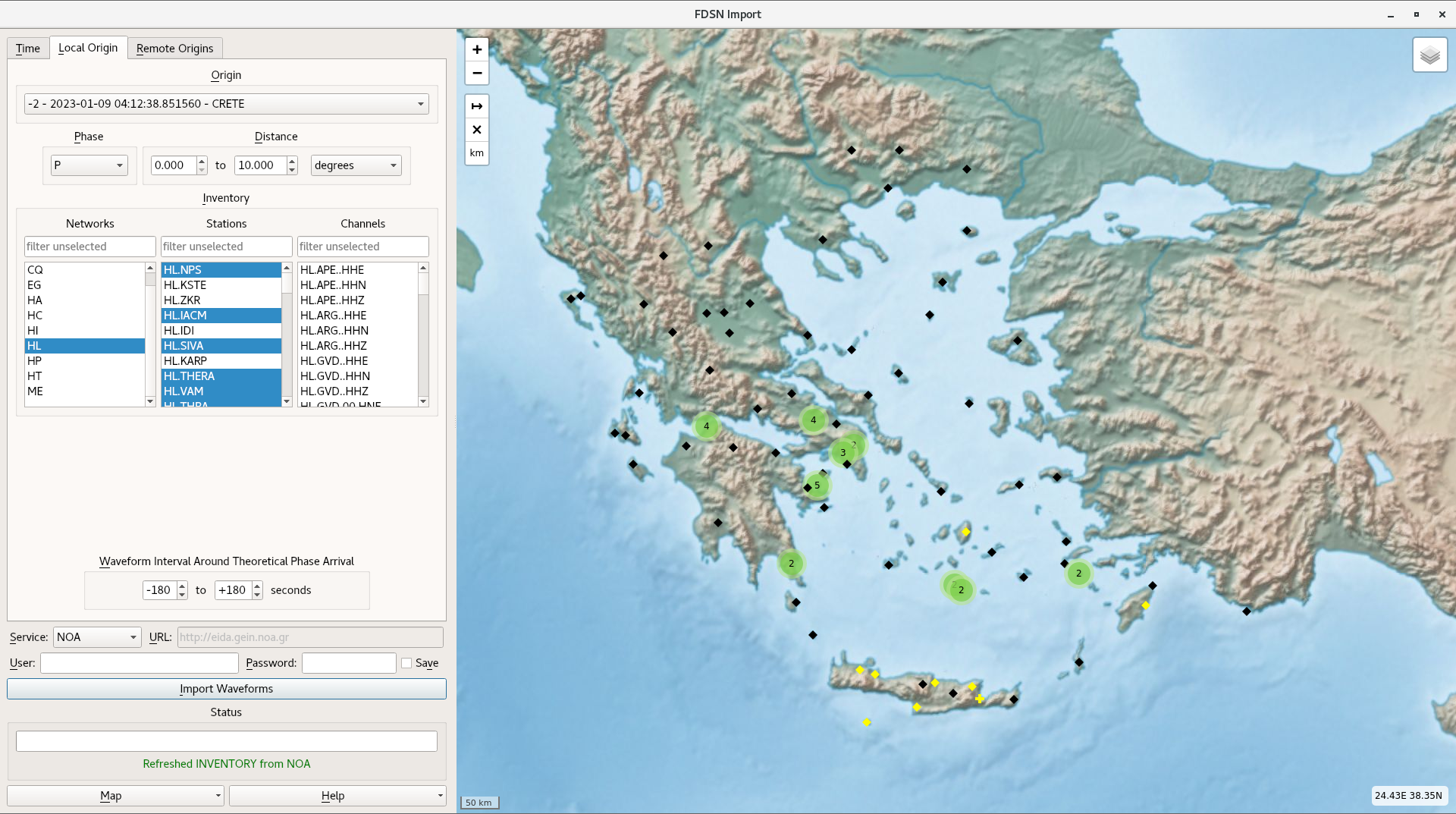 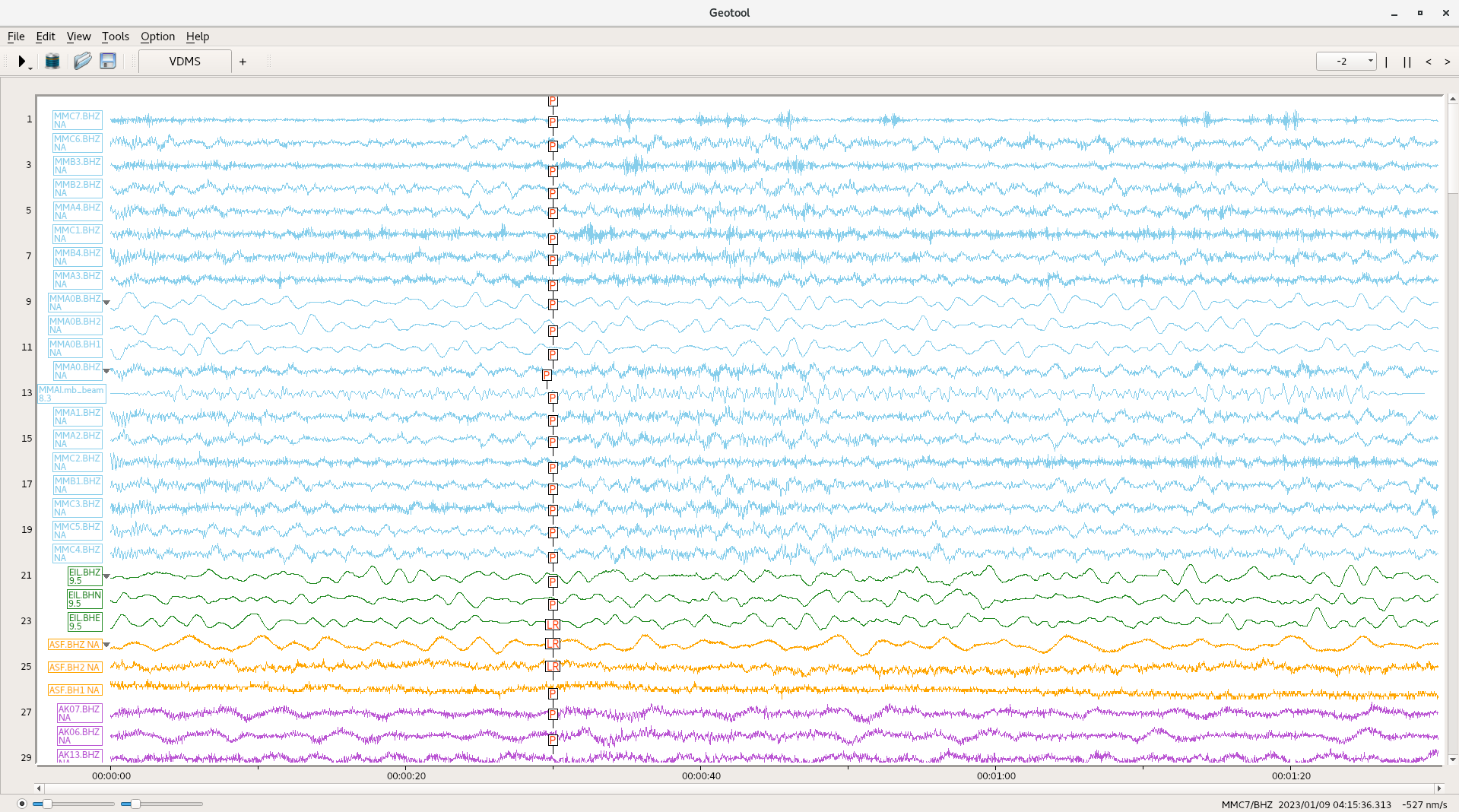 Select IDC event from selected bulletin (SEL1-3,REB,SEB,SSEB)in VDMS import.
Retrieve origin, arrival andwaveforms for IDC event.
Select nearby stations from FDSN web services provider(s).
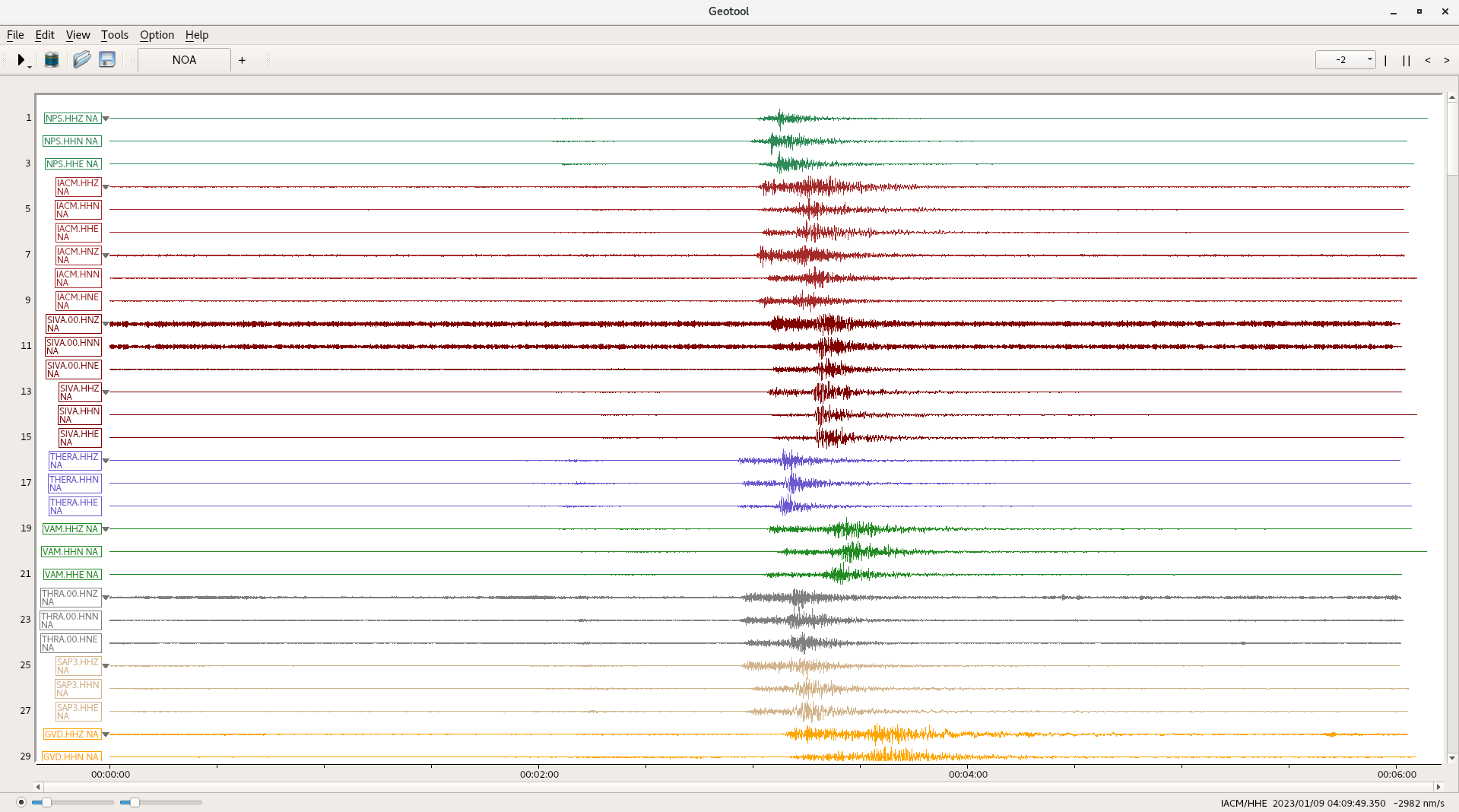 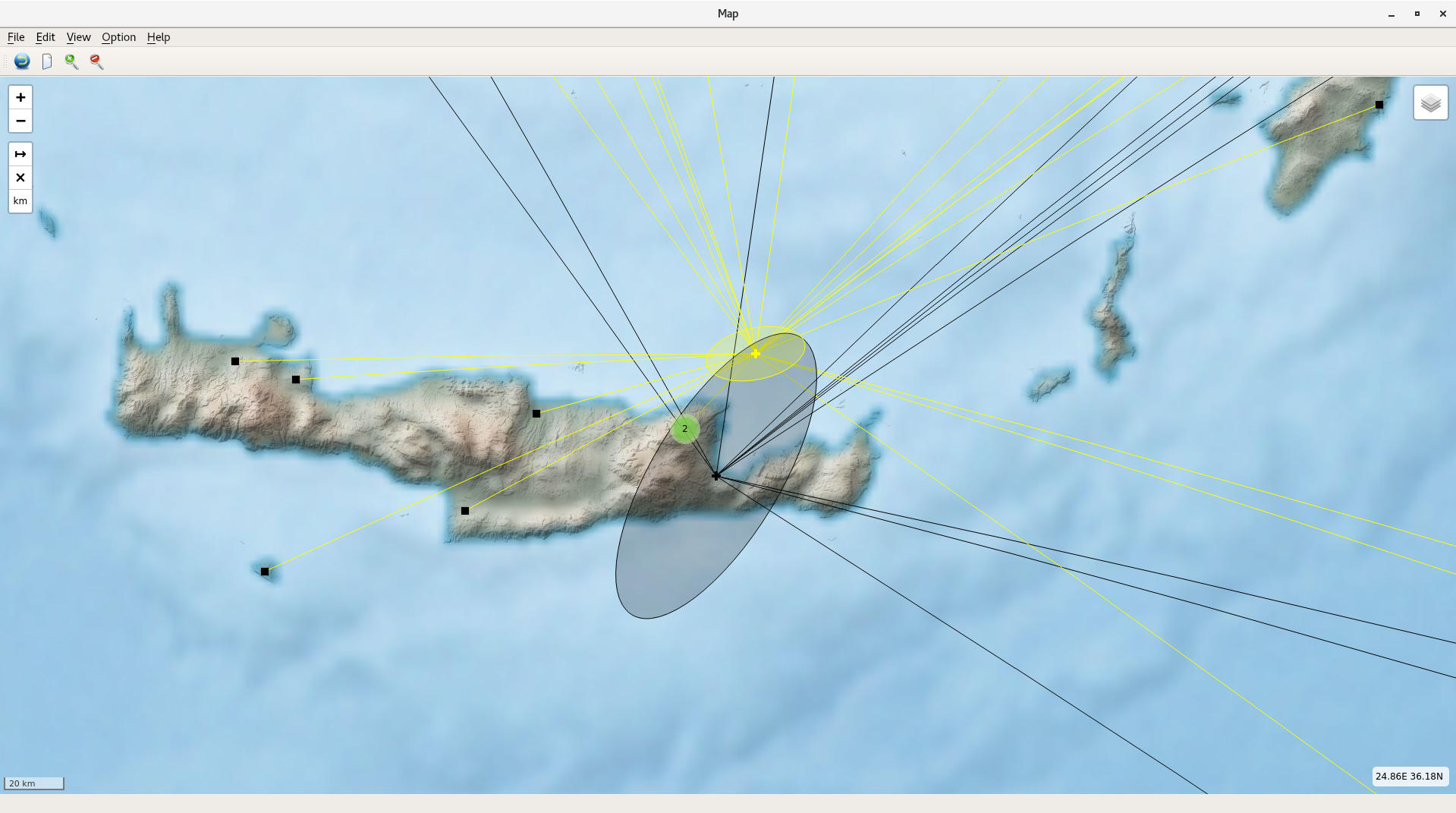 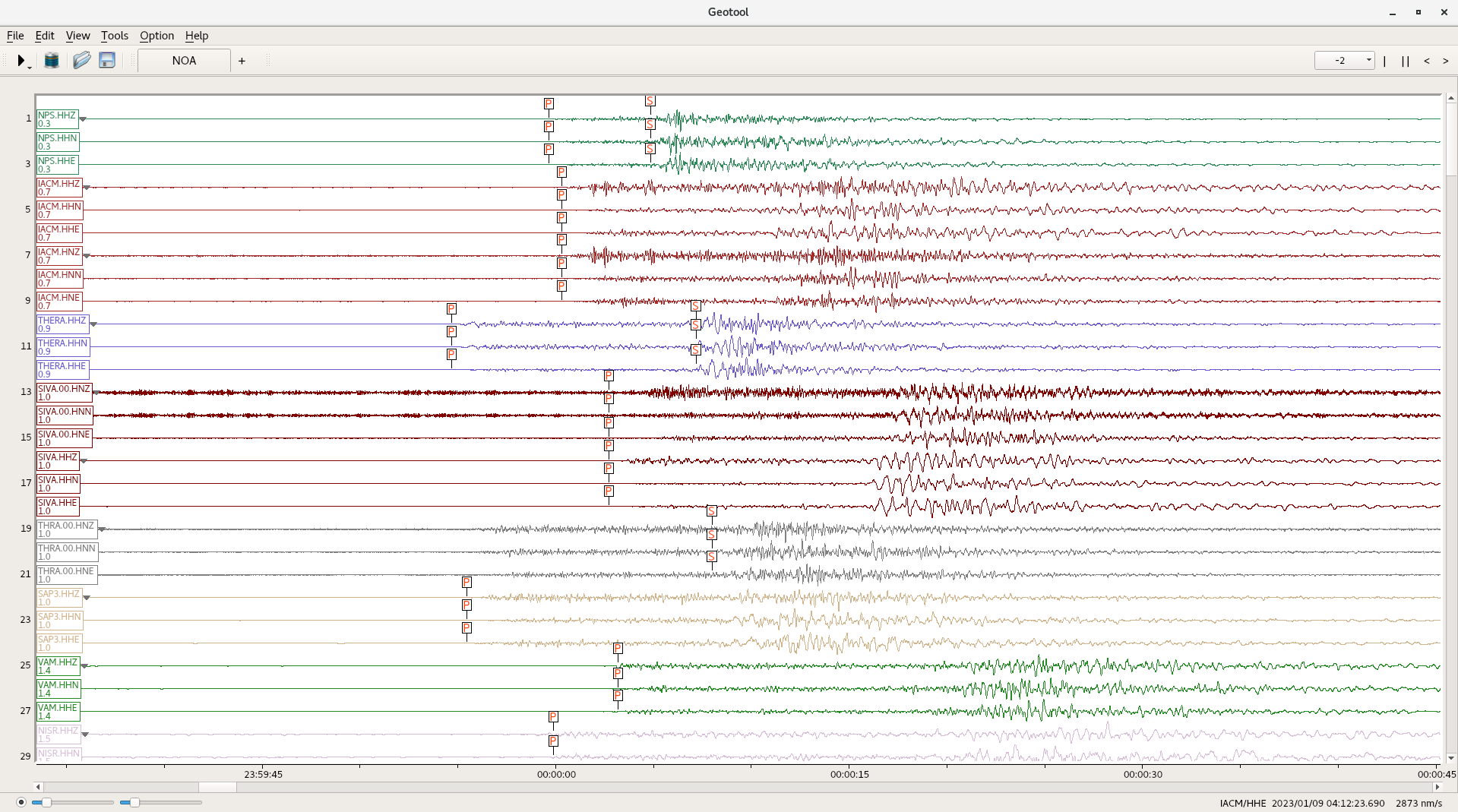 Retrieve waveform segmentsfrom FDSN web services provider. Segment start and end times are calculated based on theoreticalarrival times
Place arrivals on waveforms retrieved from FDSN web services provider(s).
Relocate event using IMS stations and  stations retrieved from FDSN web services provider(s).